A free CD of this message will be available following the service
6 . 5 – 1 7
This message will also be available for podcast later in the week a calvaryokc.com
6 . 5 – 1 7
Matt. 24.7a ~ For nation will rise against nation, and kingdom against kingdom. And there will be famines,
Rats ~ 35 diseases, 200 million people
6 . 5 – 1 7
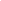 6 . 5 – 1 7
Pale horse ~ NASB, ashen;   NLT, whose color was pale green like a corpse
chloros ~ chlorine, chlorophyll, etc.
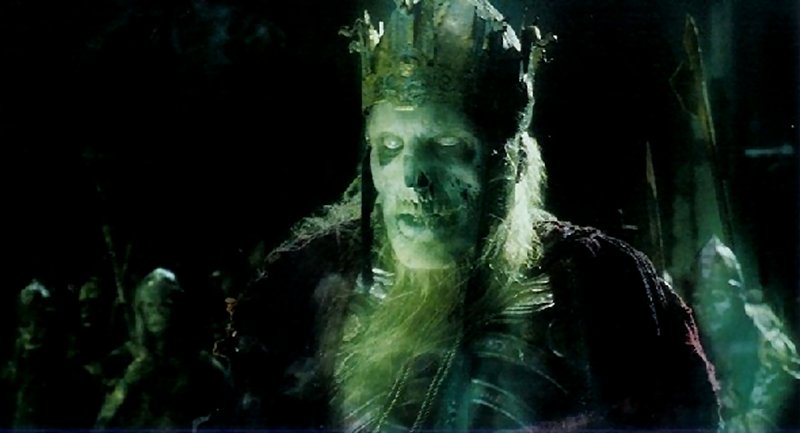 6 . 5 – 1 7
, but thērion – always a wild beast
Beasts ~ not, zōon
30x in Revelation
Used of Antichrist and False Prophet
Matt. 24.7b ~ And there will be pestilences, and earthquakes in various places.
6 . 5 – 1 7
1918 flu epidemic:
Affected 500,000,000 people worldwide
Killed possibly 25,000,000 in the first 25 weeks
Between 50-100 million worldwide total
Killed more people in 6 months than the Black Plague in 100 years
6 . 5 – 1 7
6 . 5 – 1 7
Matt. 24.8 ~ All these are the beginning of sorrows.
Sorrows ~ hōdin – birth pang
6 . 5 – 1 7
6 . 5 – 1 7
1 Thess. 4.16-17 ~ 16 For the Lord Himself will descend from heaven with a shout, with the voice of an archangel, and with the trumpet of God. And the dead in Christ will rise first. 17 Then we who are alive and remain shall be caught up together with them in the clouds to meet the Lord in the air. And thus we shall always be with the Lord.
6 . 5 – 1 7
6 . 5 – 1 7
Lord ~ not kurios but despotēs
6 . 5 – 1 7
6 . 5 – 1 7
Matt. 24.9 ~ Then they will deliver you up to tribulation and kill you, and you will be hated by all nations for My name's sake.
6 . 5 – 1 7
6 . 5 – 1 7
Matt. 4.8c ~ And there will be … earthquakes in various places.
6 . 5 – 1 7
6 . 5 – 1 7
USGS ~ magnitude of 6.0 or greater
1890-99
= 1
1900-09
= 3
1910-19
1920-29
= 2
= 2
= 5
= 4
1930-39
1940-49
= 9
= 13
1950-59
1960-69
1970-79
1980-89
= 51
= 86
1990-99
= 1365
= 1591
2000-09
6 . 5 – 1 7
6 . 5 – 1 7
Babylonians used a base 6 system
A	B	C	D	E	F	G	H	I
6	9	18	24	30	36	42	48	54
J	K	L	M	N	O	P	Q	R 
60	66	72	78	84	90	96	102	108
S	T	U	V	W	X	Y	Z
114	120	126	132	138	144	150	154
K	I	S	S	I	N	G	E	R
66	54	114 114	54	84	42	30	108 
= 666
6 . 5 – 1 7